На занятии узнаем, что такое краеведение, кого называют краеведом. Поговорим о том, чем и кем славиться наша малая родина.
Что изучает  краеведение
1
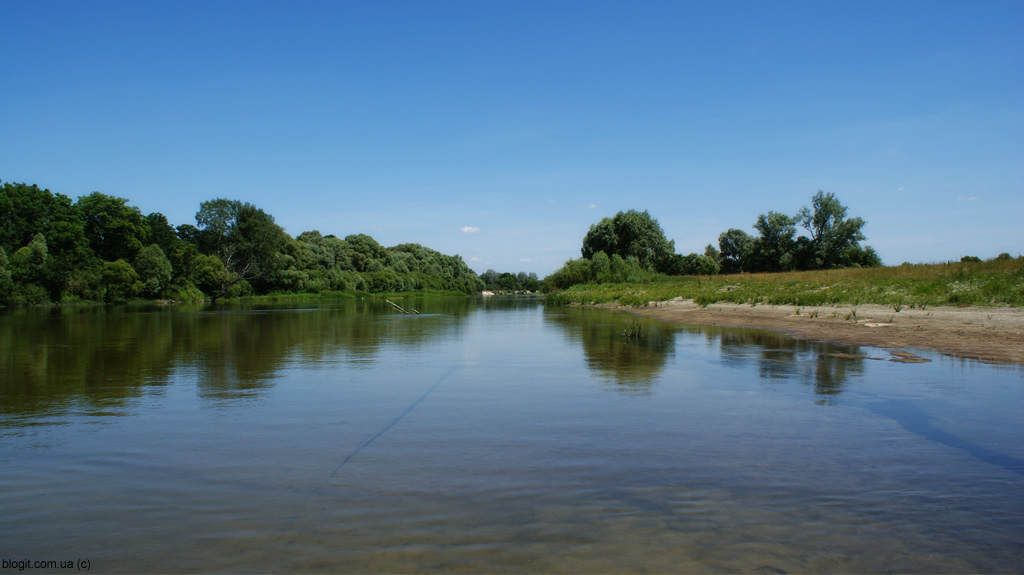 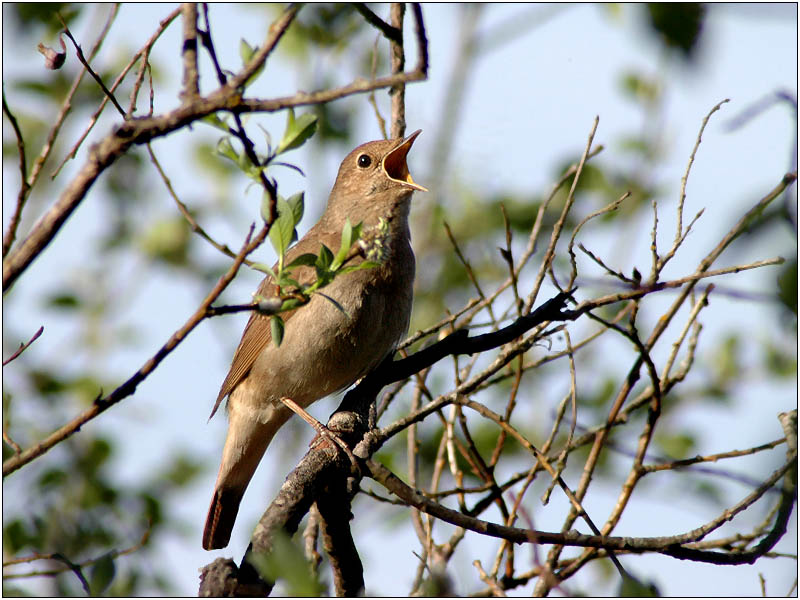 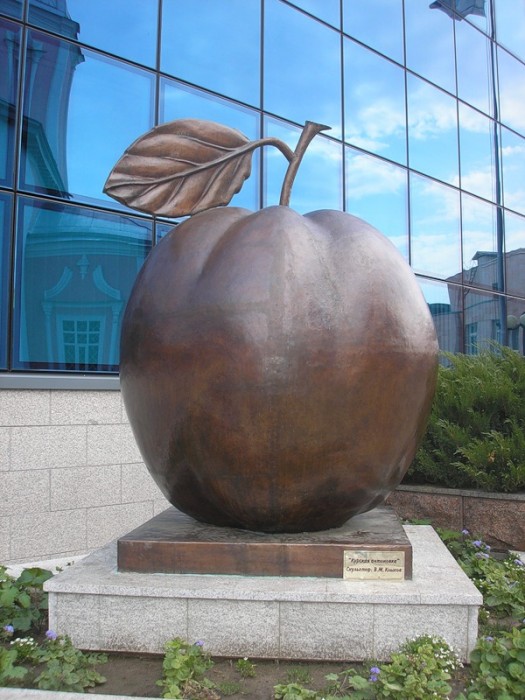 Курская антоновка
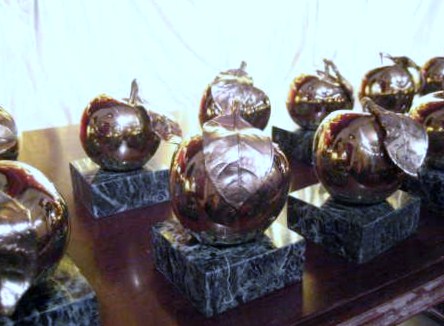 Стань на колени, руками коснись Курской Святой земли, Если ты веруешь, ей поклонись, Тяжесть с души свали.
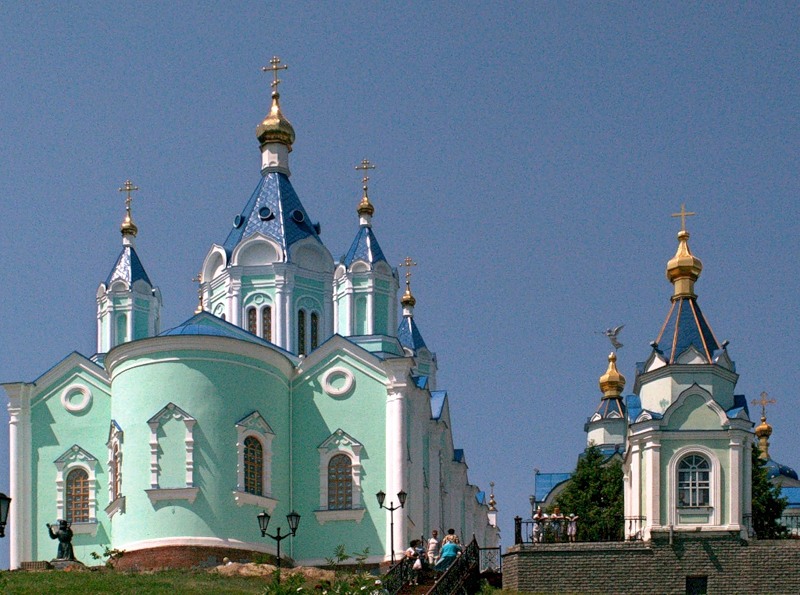 Православная святыня Курска
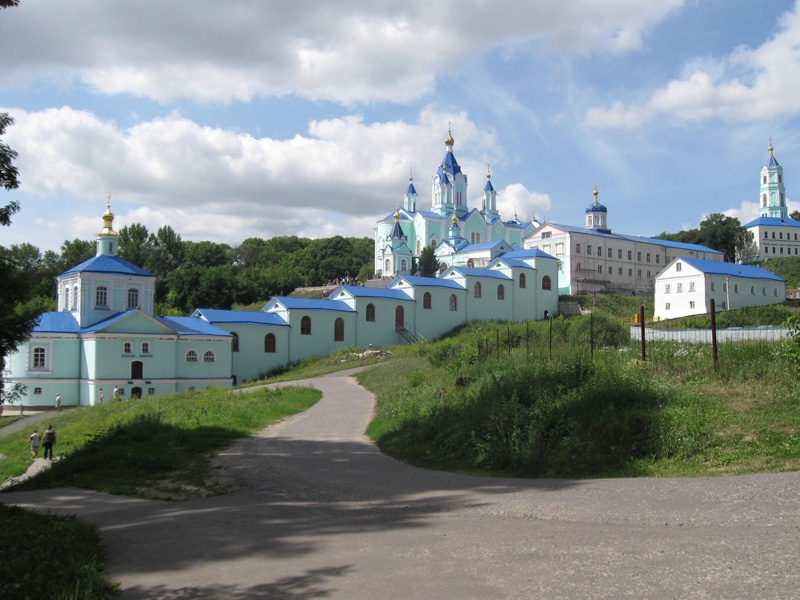 Коренная пустынь
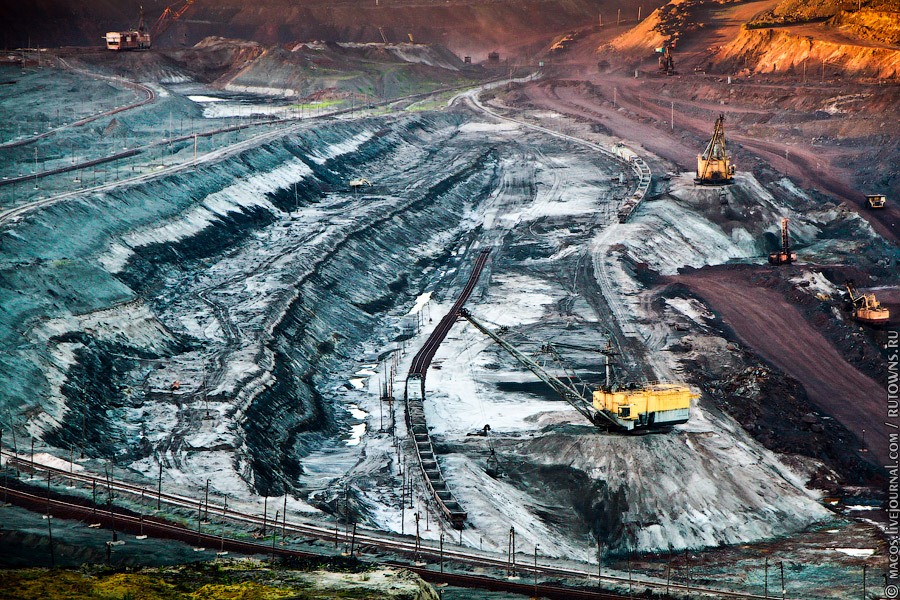 Курская магнитная аномалия
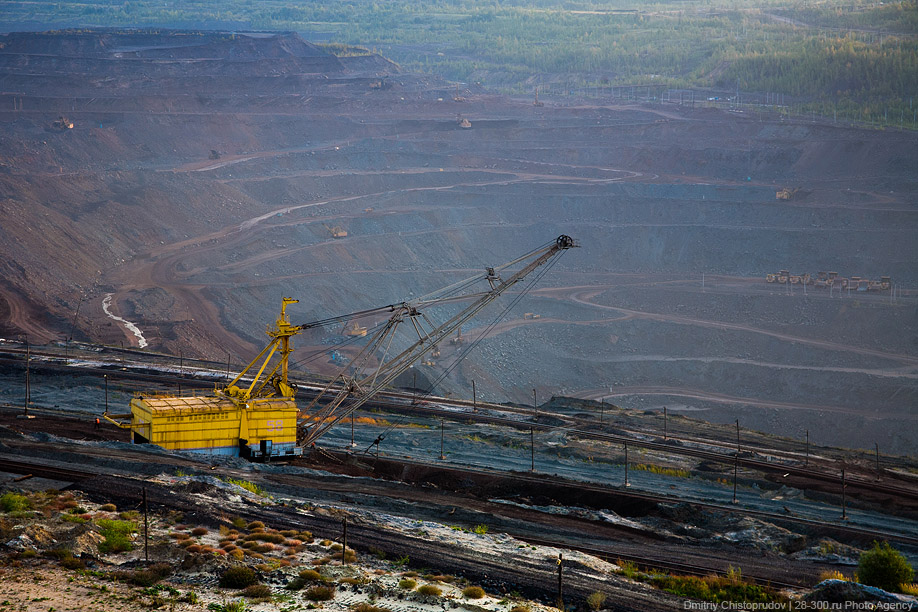 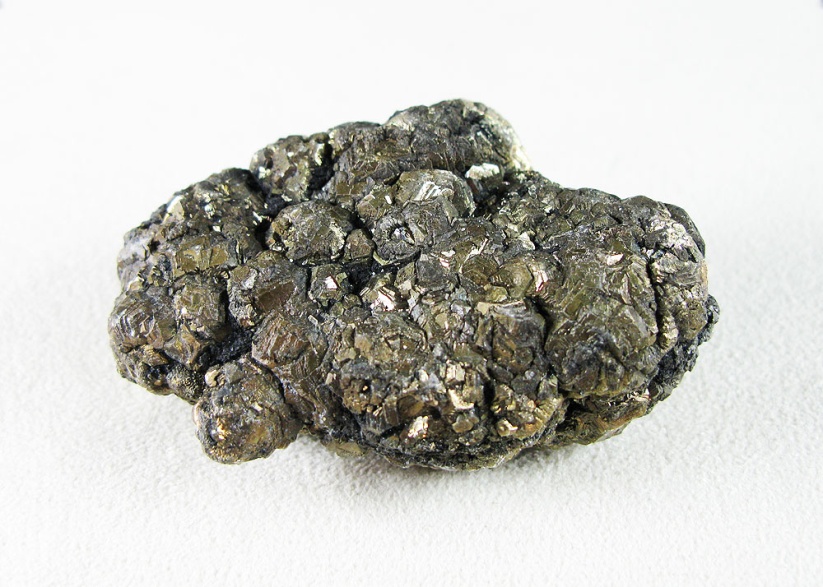 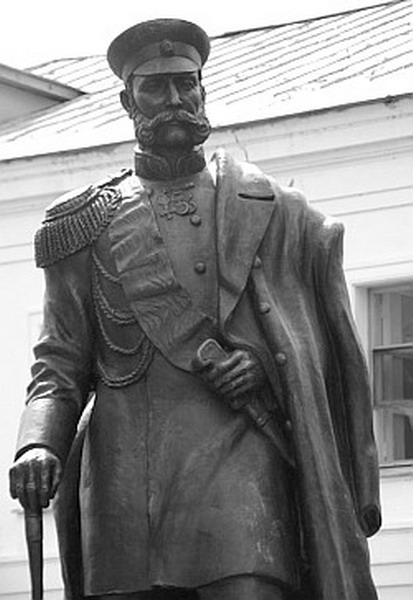 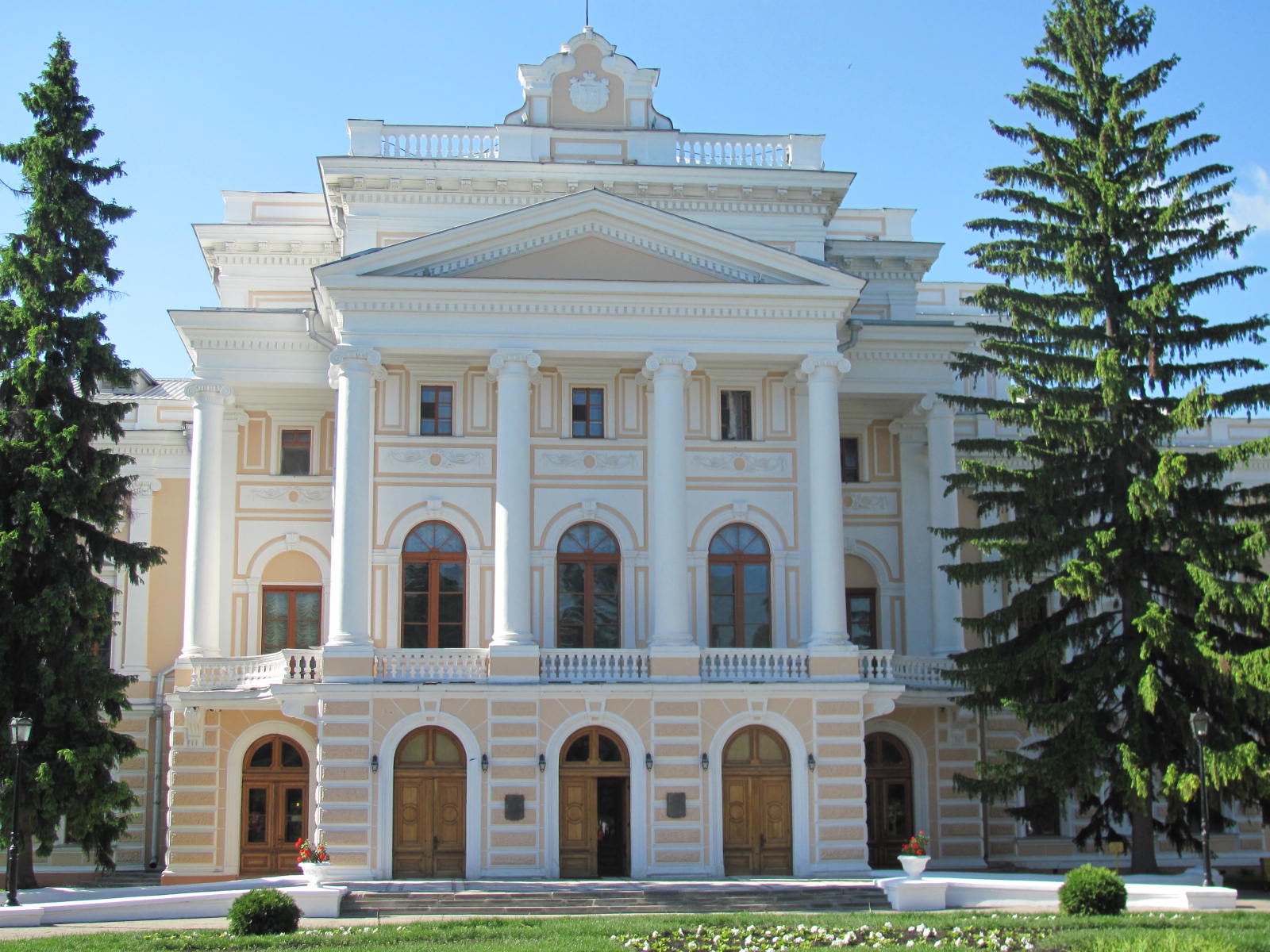 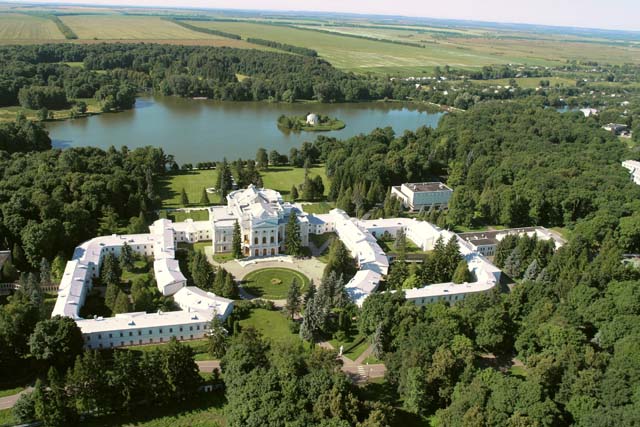 Дворец-усадьба «Марьино»
Город Курск – город воинской славы
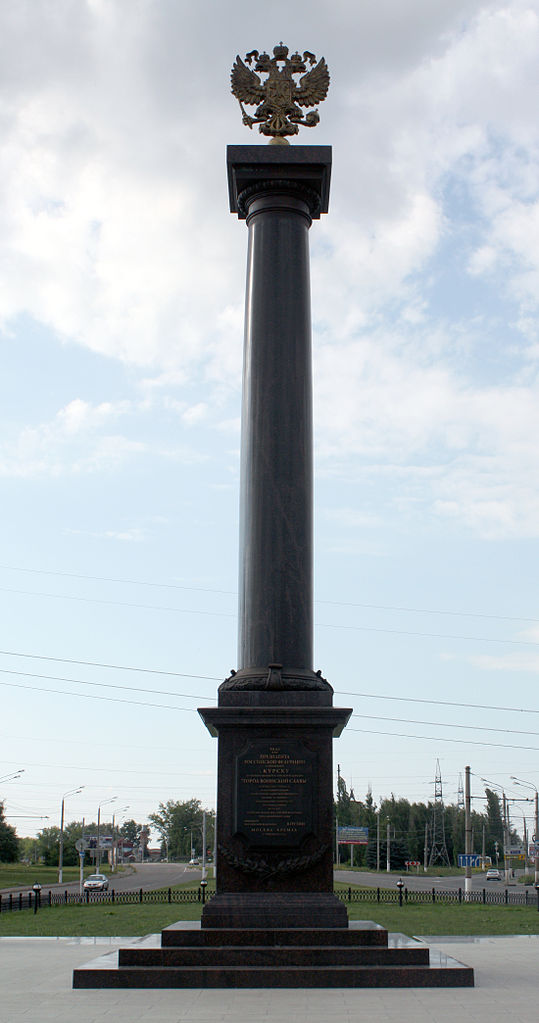 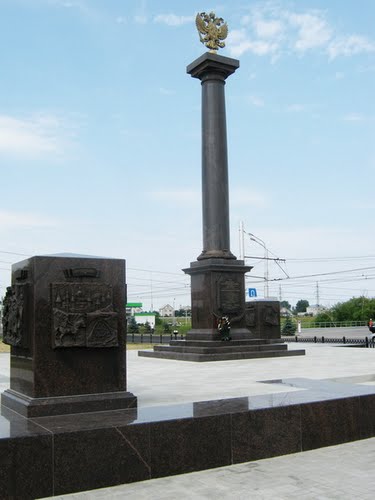 Мемориал «Памяти павших в годы Великой Отечественной войны»
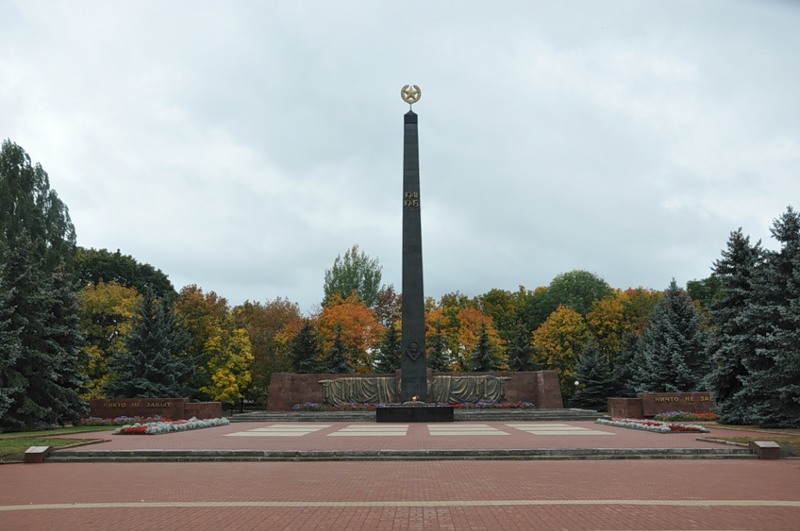 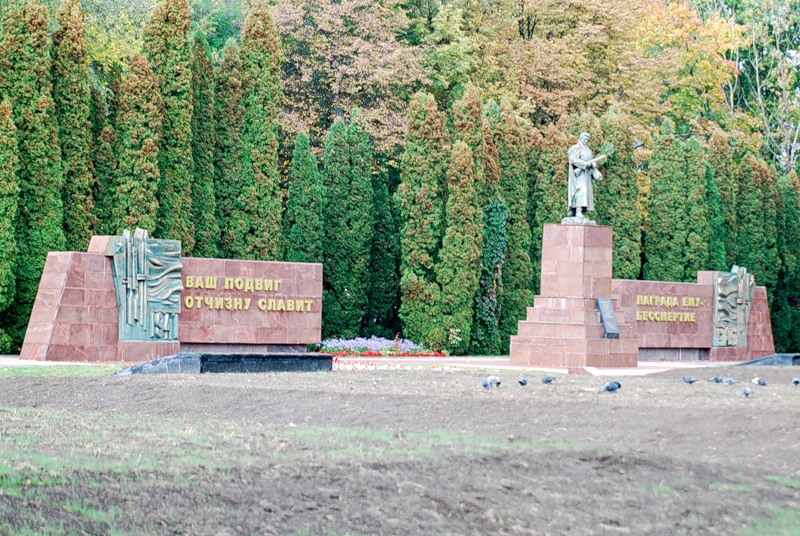 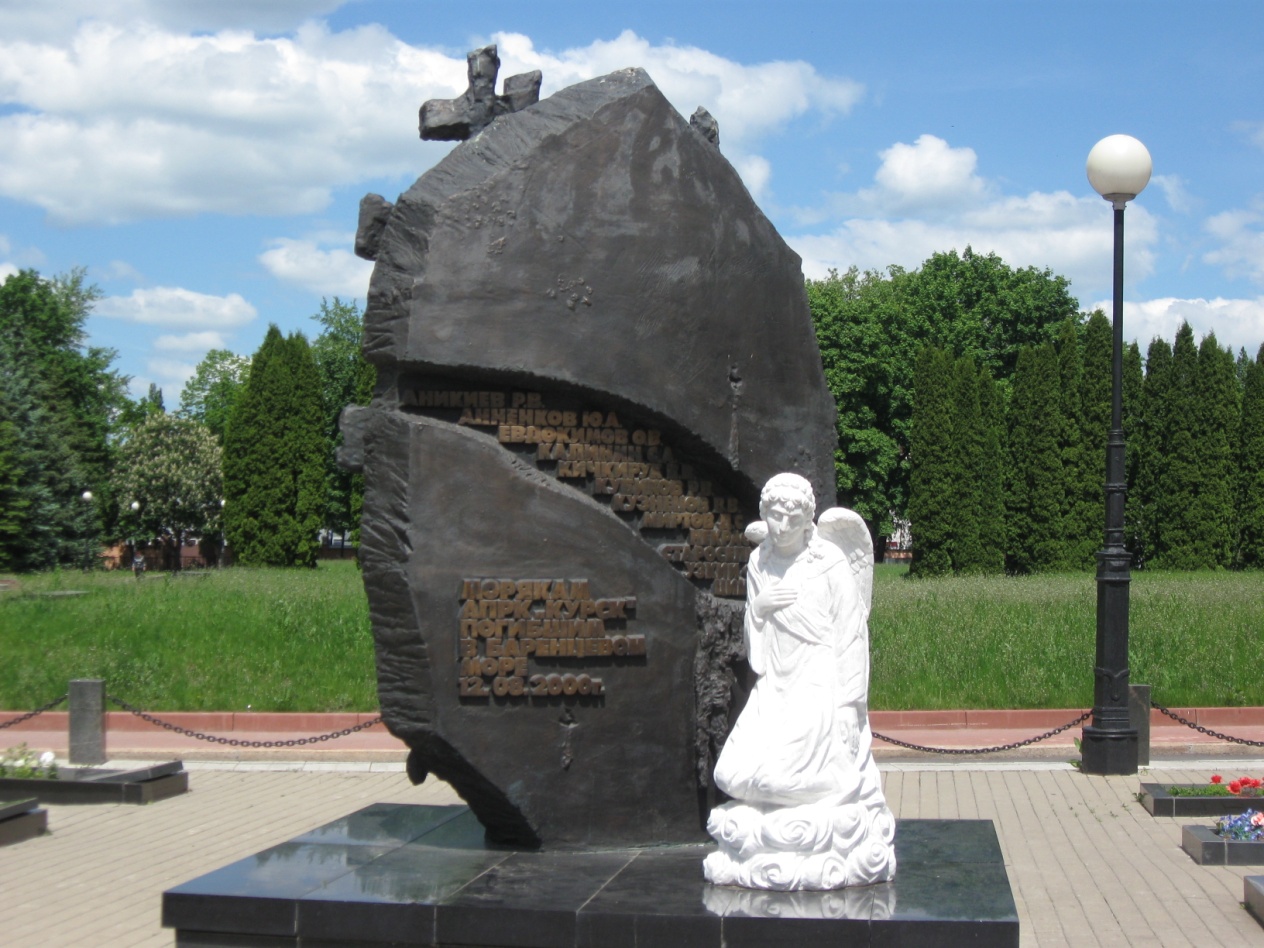 Памятник членам экипажа АПЛ «Курск»
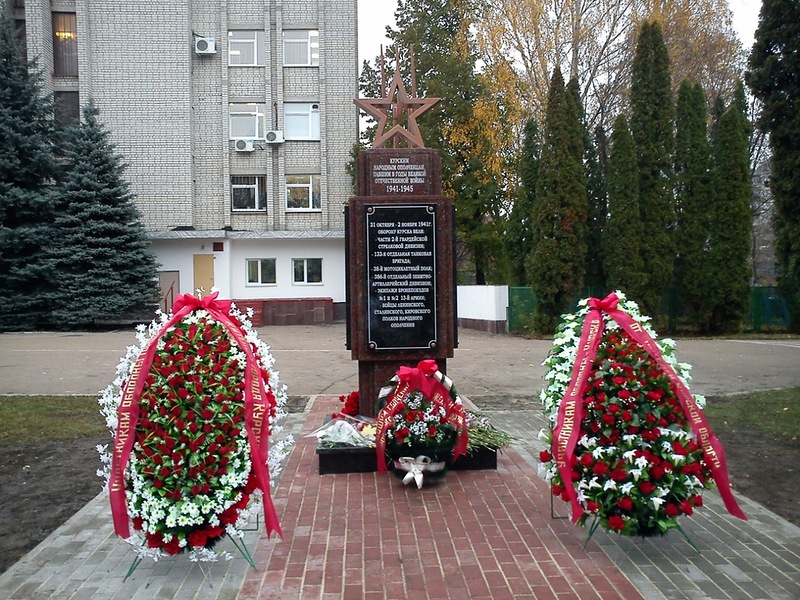 Памятник курским ополченцам
Мемориал «Курская дуга»
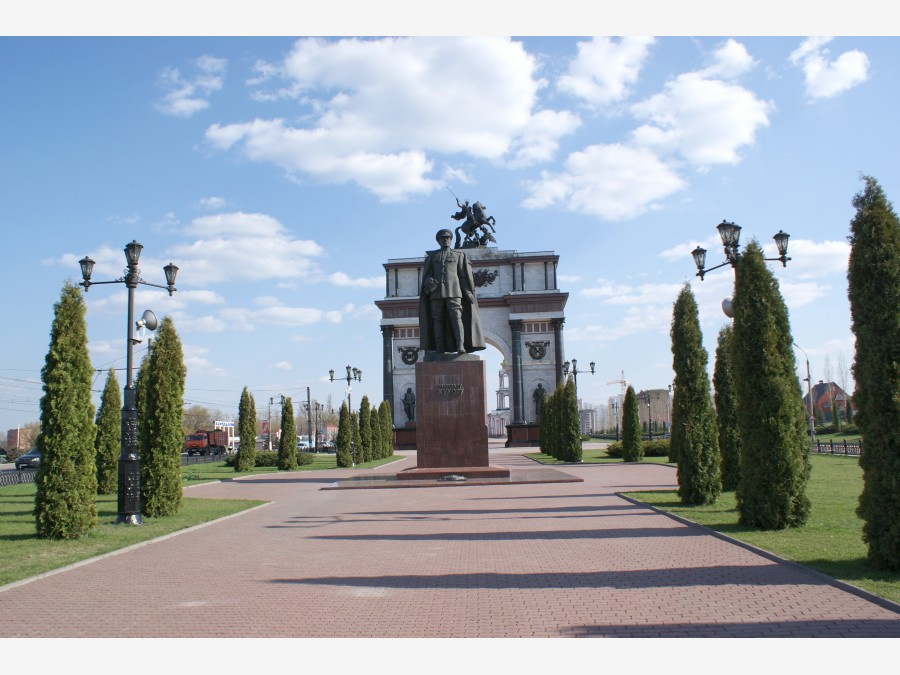 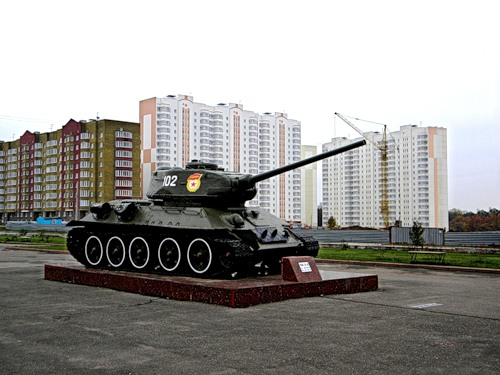 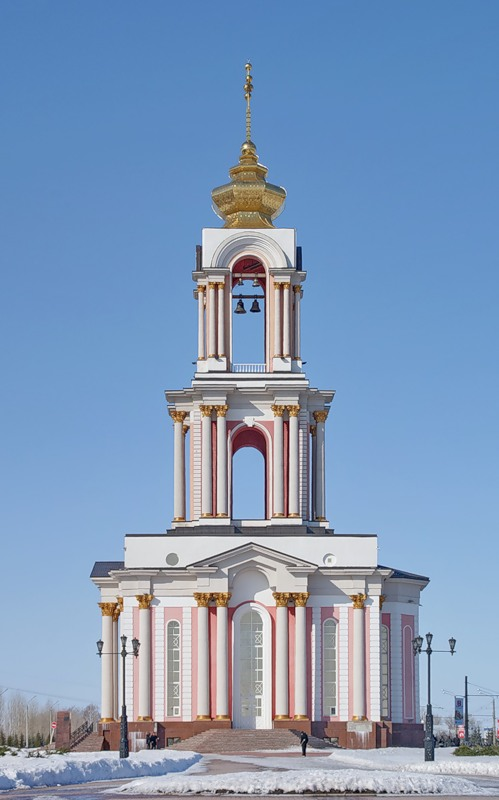 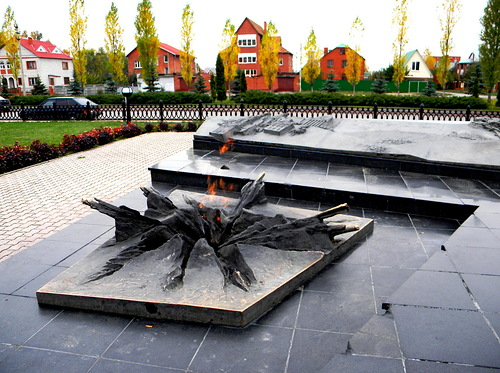 Дорогие мои земляки!
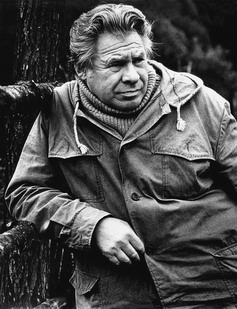 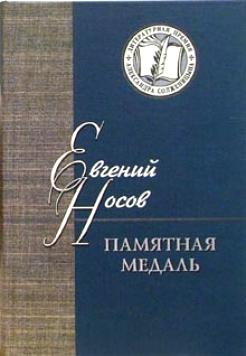 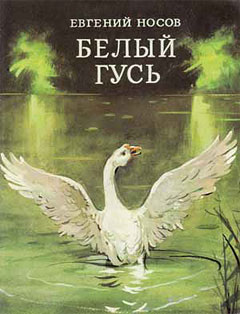 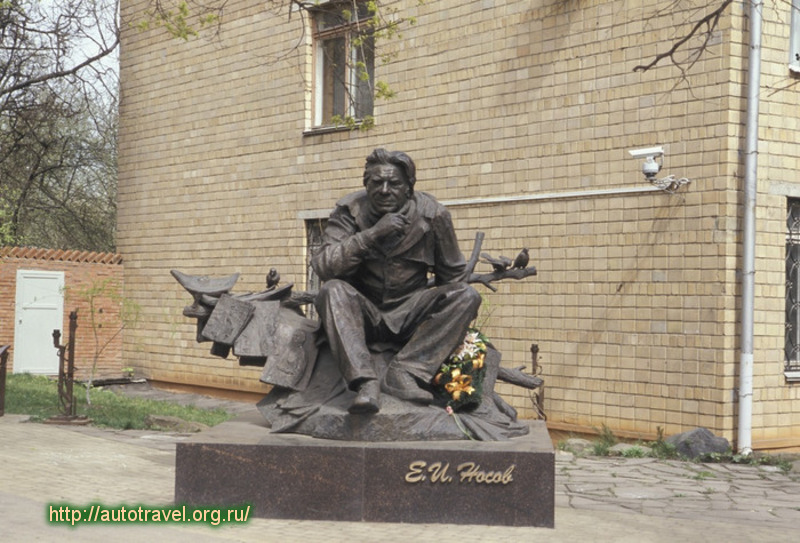 Евгений Иванович Носов
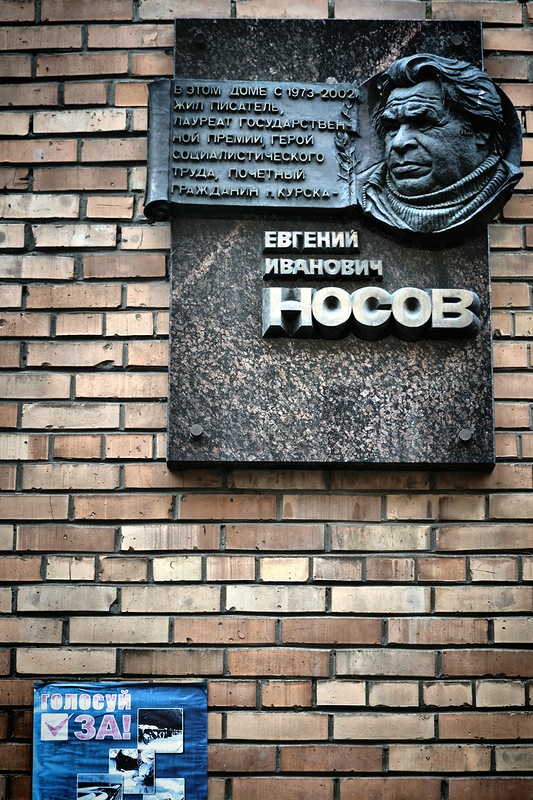 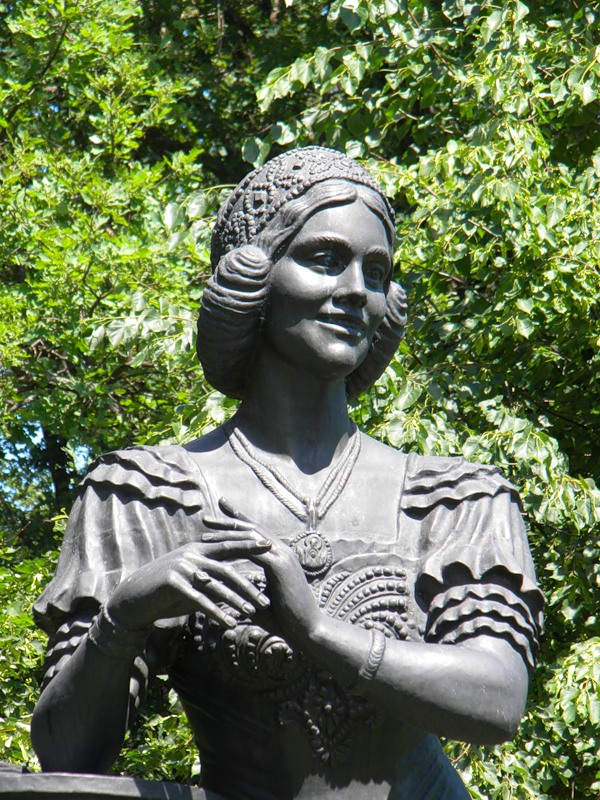 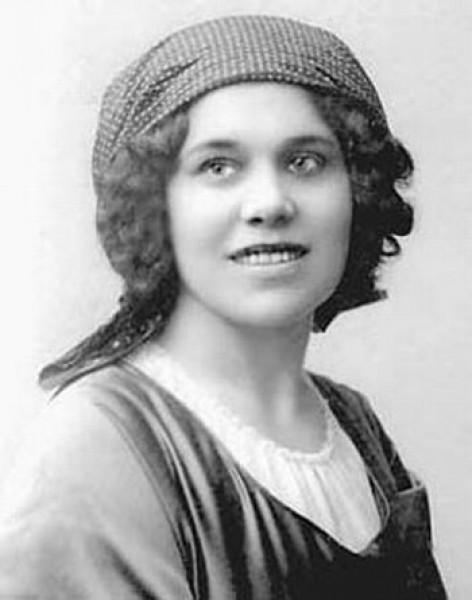 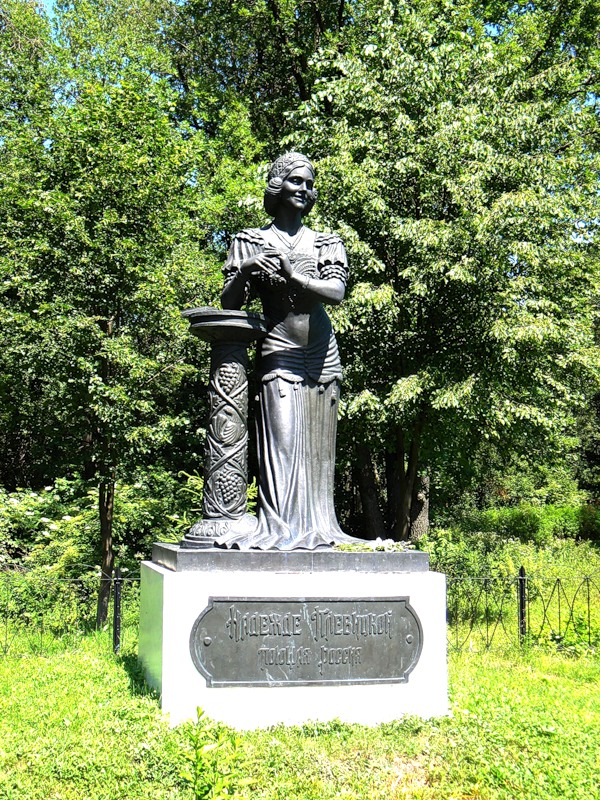 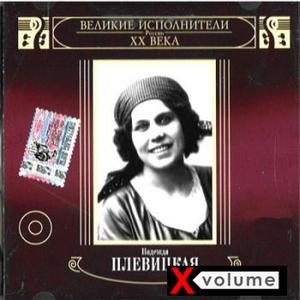 Надежда Плевицкая – «курский соловей»
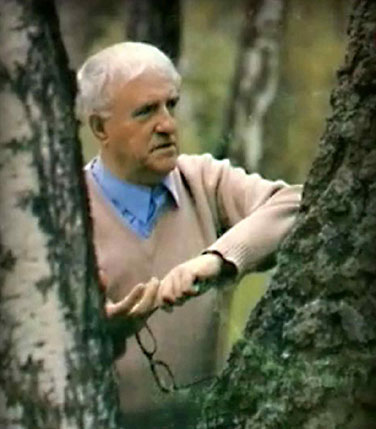 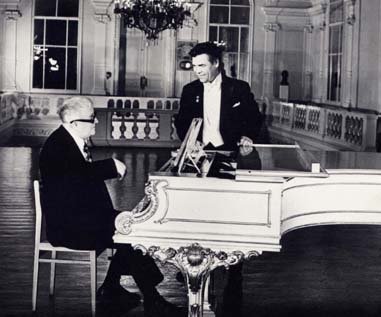 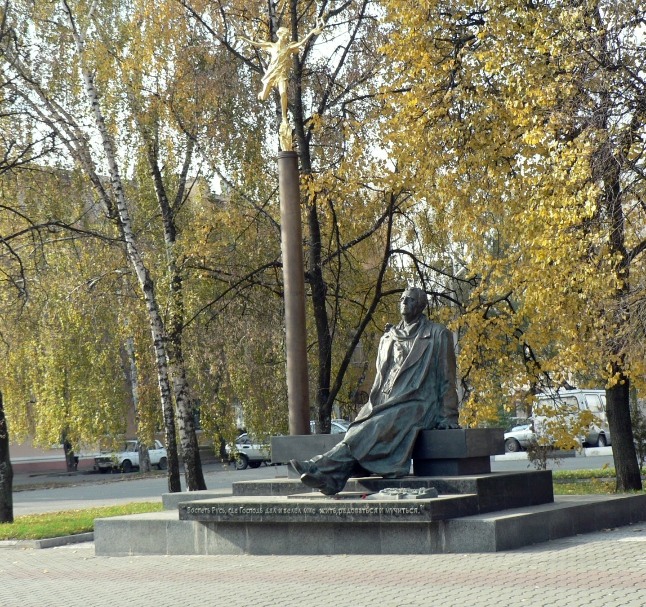 Георгий Свиридов
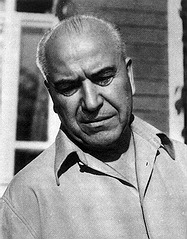 Александр Дейнека
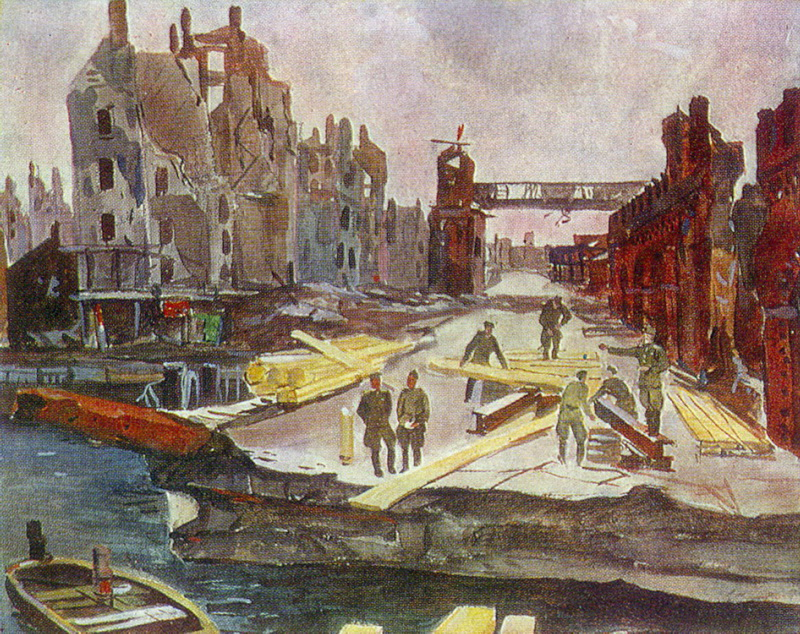